Data Storytelling
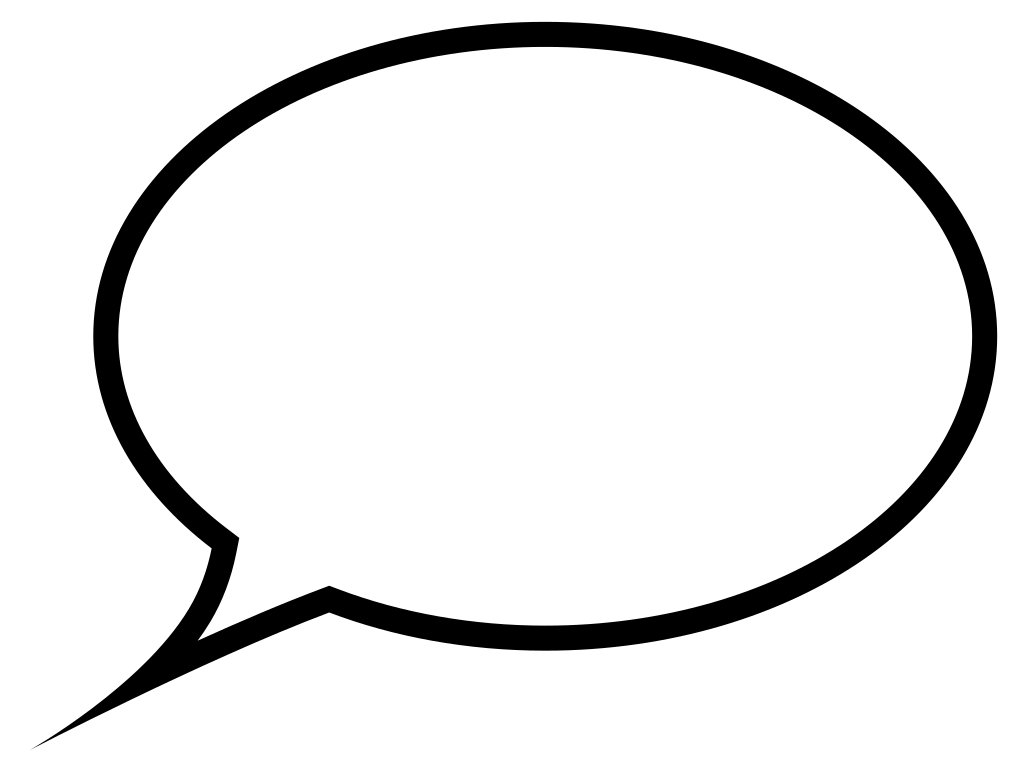 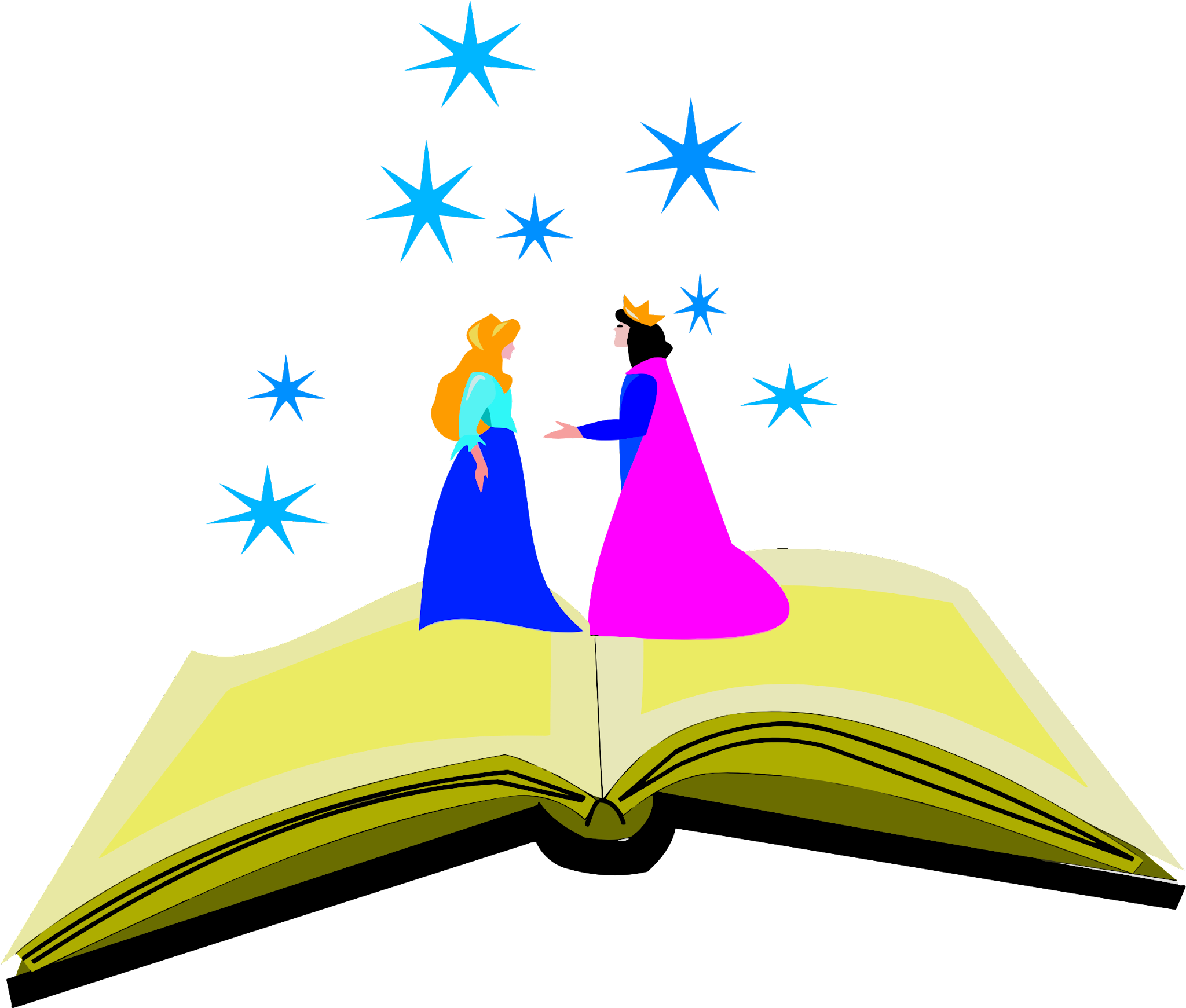 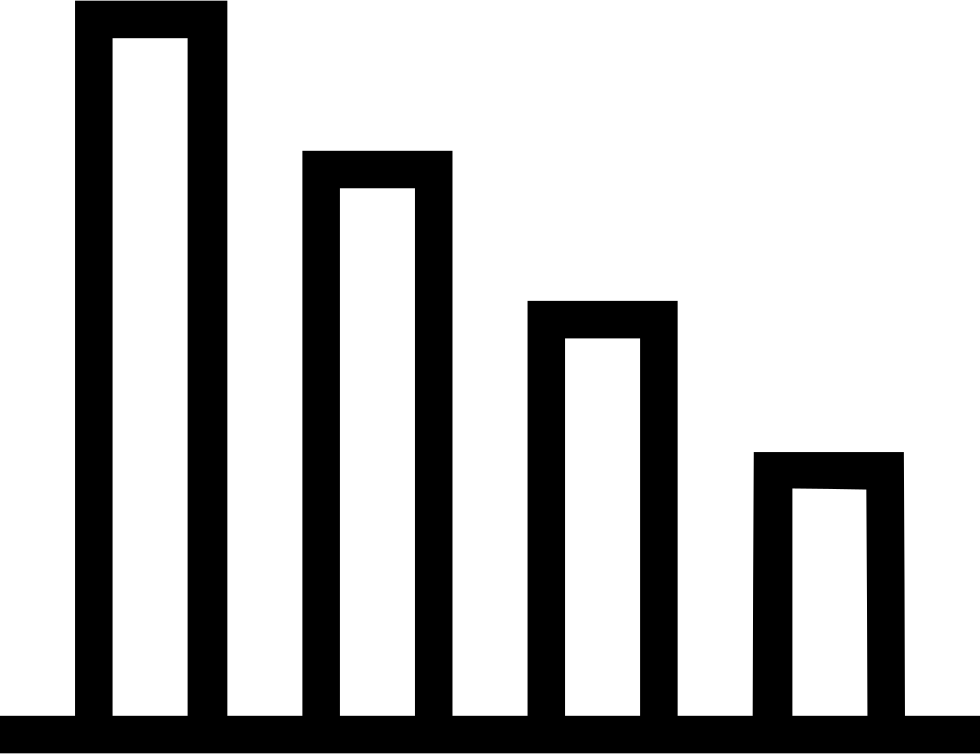 The Language of Graphs
Laura Bandi 
February 15, 2024 
Dr. Michael Friendly 
PSYC6135
What is Data Storytelling?
Crafting a narrative to communicate insights from your data to inform, influence,  and enlighten your audience 
Transforming complex information into something more accessible and engaging
What is the difference between data stories and data visualizations?
Data visualizations are just one piece in crafting a data story 
The goal of a visualization is to simply represent your data in an effective way visually 
Data stories also present data visually, but do so using a clear narrative structure 
Placing data and data visualizations in context that connects with the audience
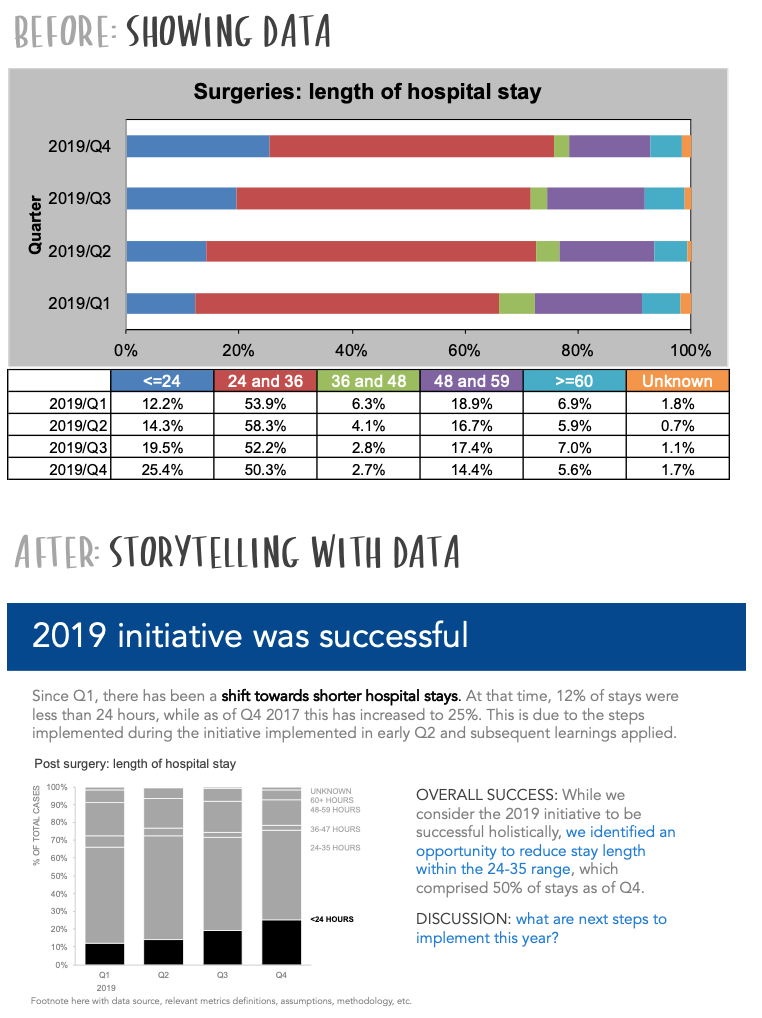 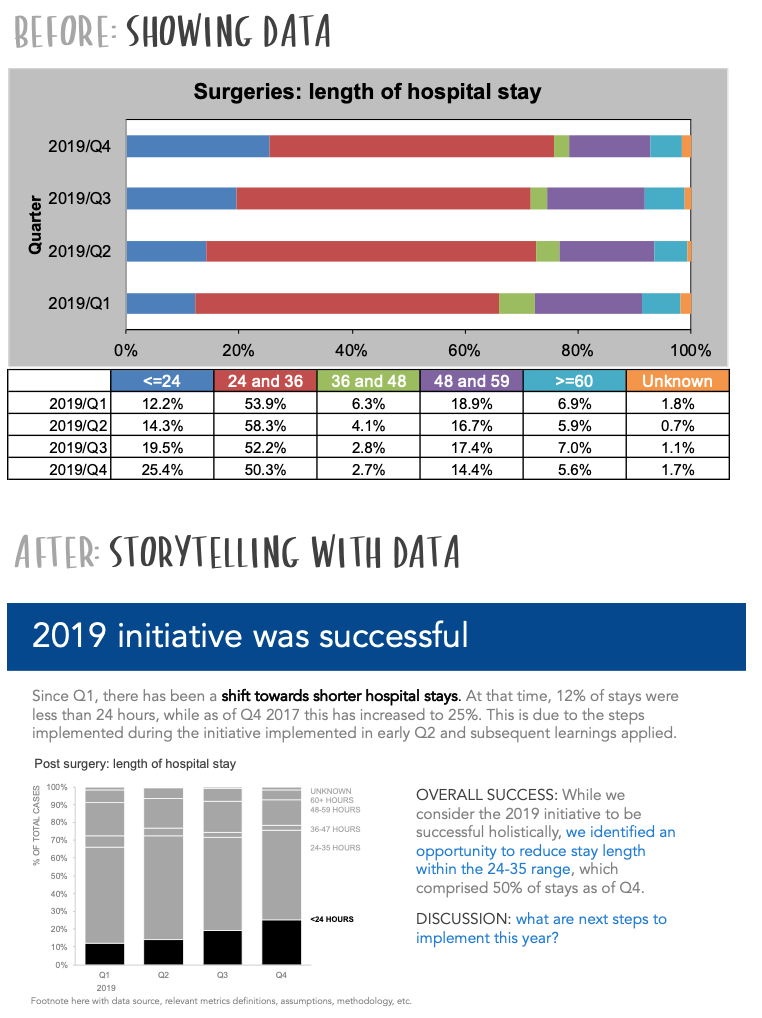 Elements of Data Storytelling
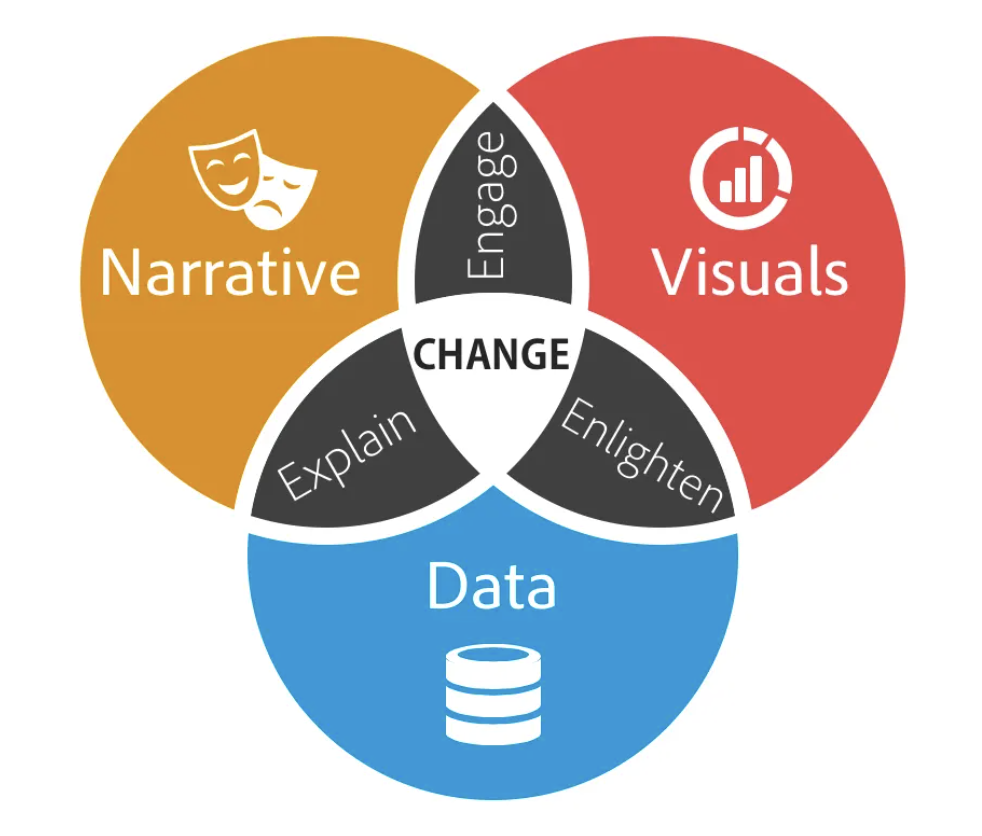 Data (of course) 
Narrative structure 
Use of visualizations 
Audience-centred 
Emphasis on context and insights
Emotion
Why tell a story with your data?
The human brain reacts better to stories, than it does to the presentation of rote data/statistics 
Stories are: 
More memorable 
More engaging
More persuasive
Data Storytelling Example - The Rhythm of Food
Other cool examples HERE
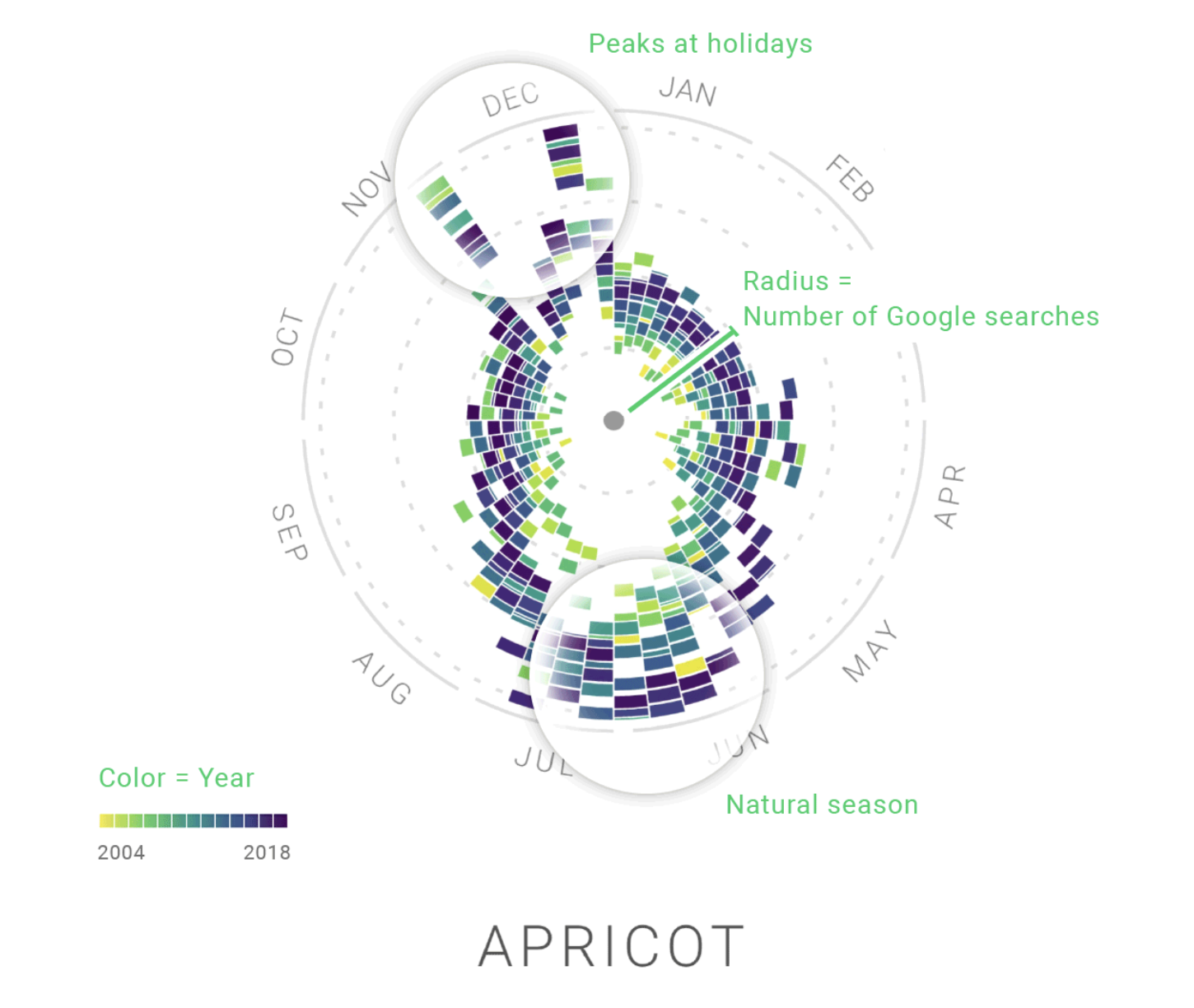 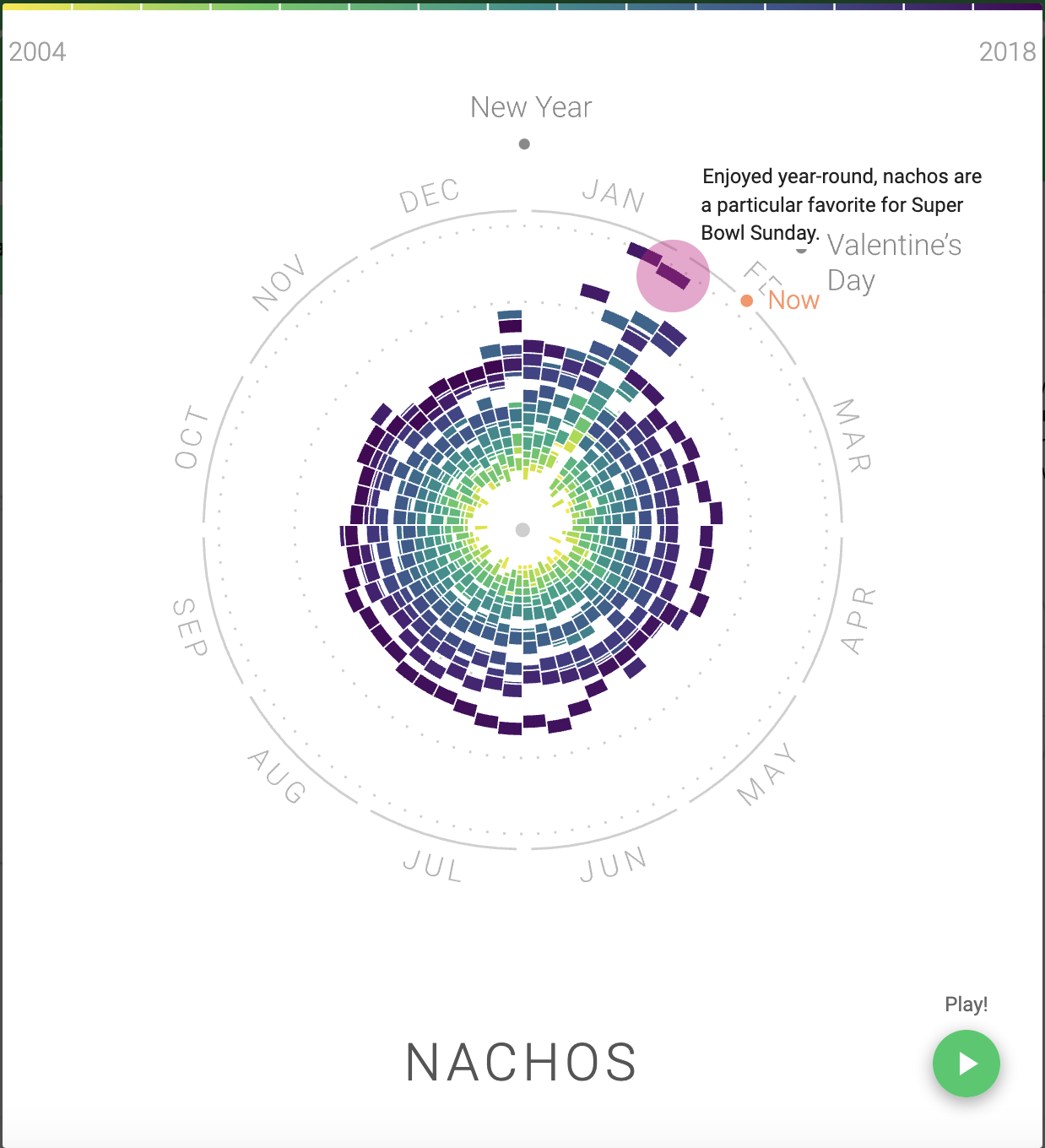 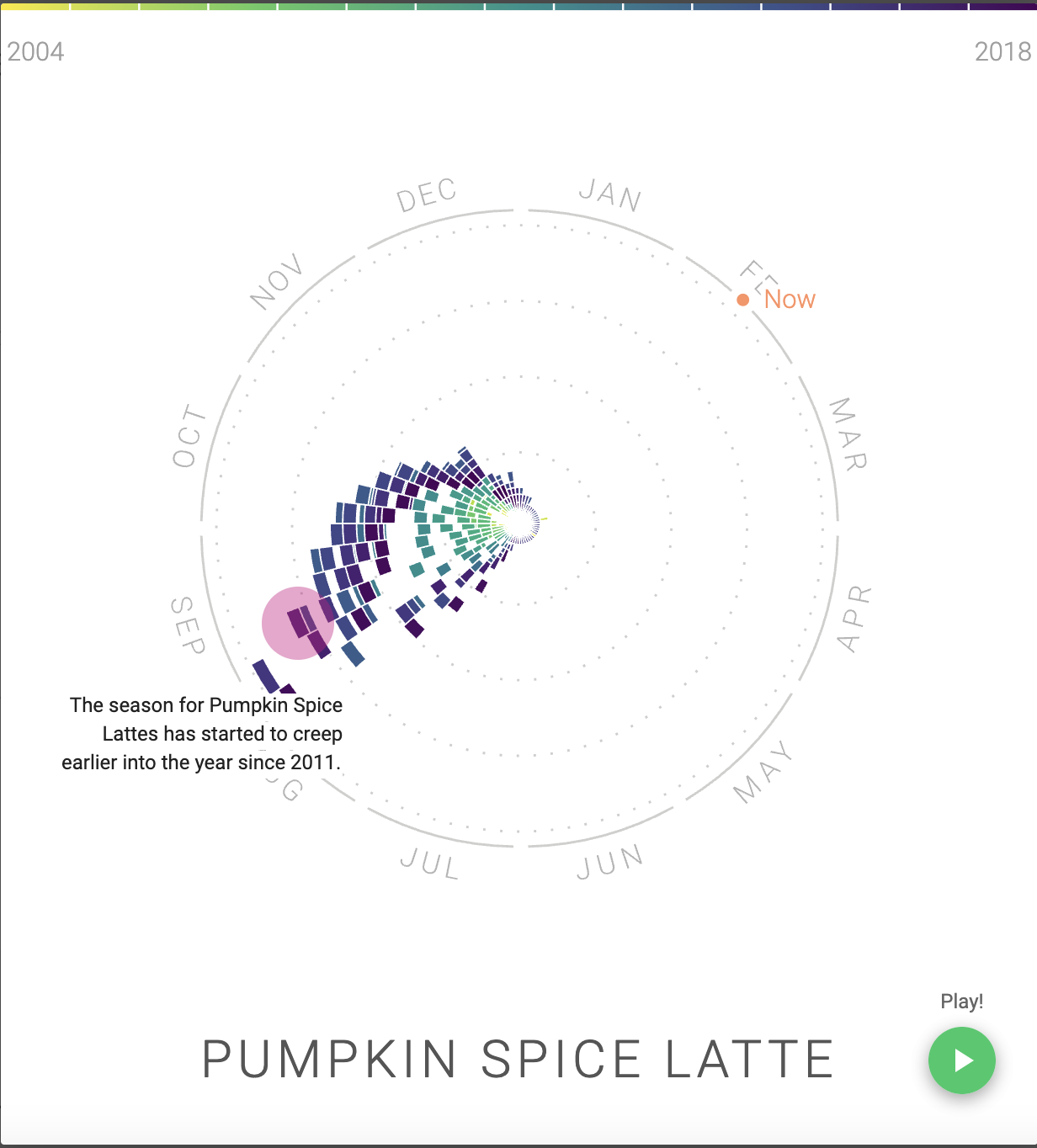 Any thoughts, comments, questions?